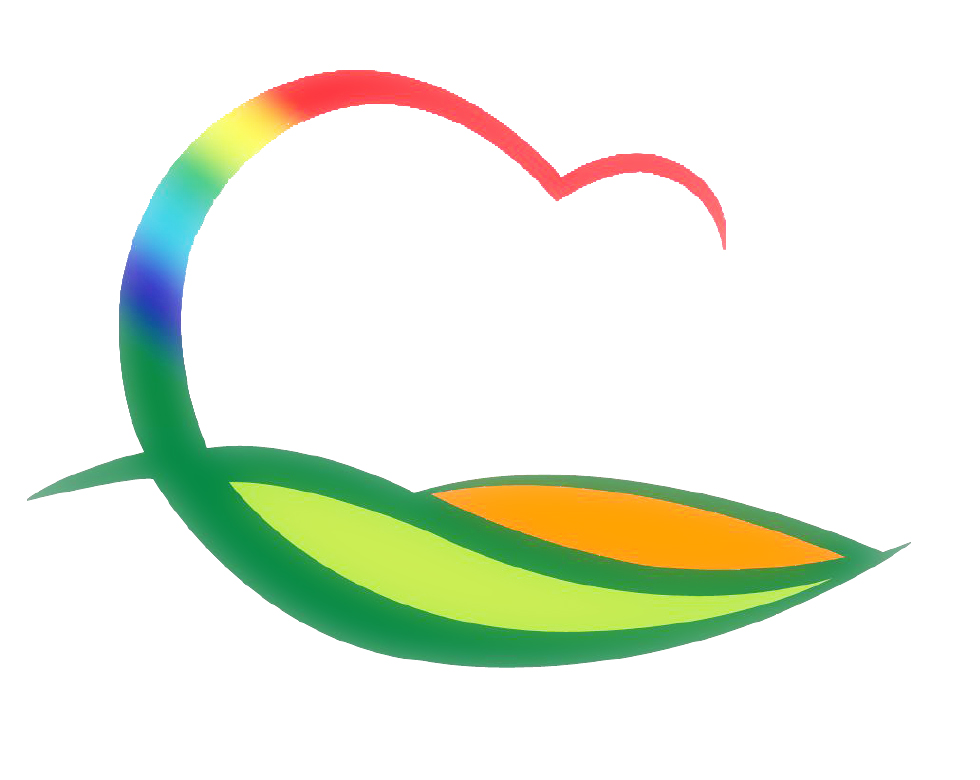 민  원  과
4-1. 2021년 민원서비스 종합평가 계획 수립
평가기간 : 2020. 9. 1. ~ 2021. 8. 31.
평가분야 내 세부지표 대응을 위한 종합계획 수립
4-2. 2021. 1. 1.기준 개별공시지가 산정지가 검증
3. 4.(목) ~ 3. 5.(금) / 감정평가사(4명) 
221,936필지 중 150,000여 필지
산정지가에 대한 가격타당성 여부
4-3. 영동군청 주차장 확충 및 재포장공사 실시설계용역
2. 4.(목) ~ 3. 15.(월) / 설계도서 및 내역 작성
4-4. LED 자율형 건물번호판 제작 및 설치
3. 2.(화)~ / 영동명품 곶감센터 외 2개소 / 15백만원
야간식별이 가능한 LED 자율형 건물번호판 설치